Клиническое применение Диагностической Станции ZDW (B&L)
Ковалев А.И. к.м.н.
Медицинский Центр AILAS
В 80-х годах 20-го века - компьютерный анализ изображения передней поверхности роговицы.

В 90-х годах – внедрение топографов в клиническую практику.
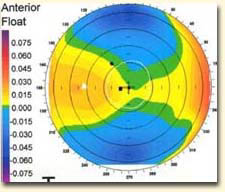 Принцип Современной Кератотопографии
Контрастные Концентрические круги проецируются на поверхность роговицы

Изображение улавливается (записывается) цифровой камерой

Компьютерная обработка изображения

Отражение результатов на экране
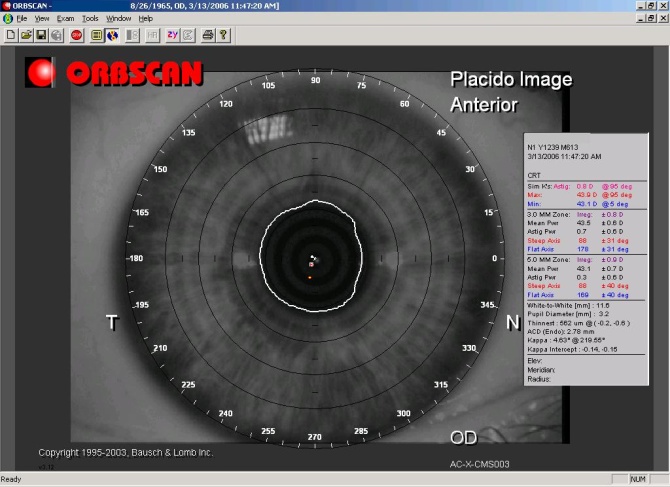 Кератотопография + Видеокератография = ORBSCAN
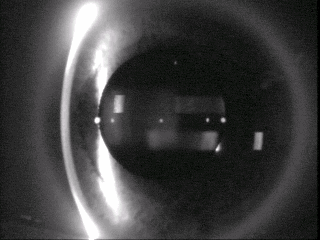 Программа цифровой обработки изображения сканирующей щели Orbscan II
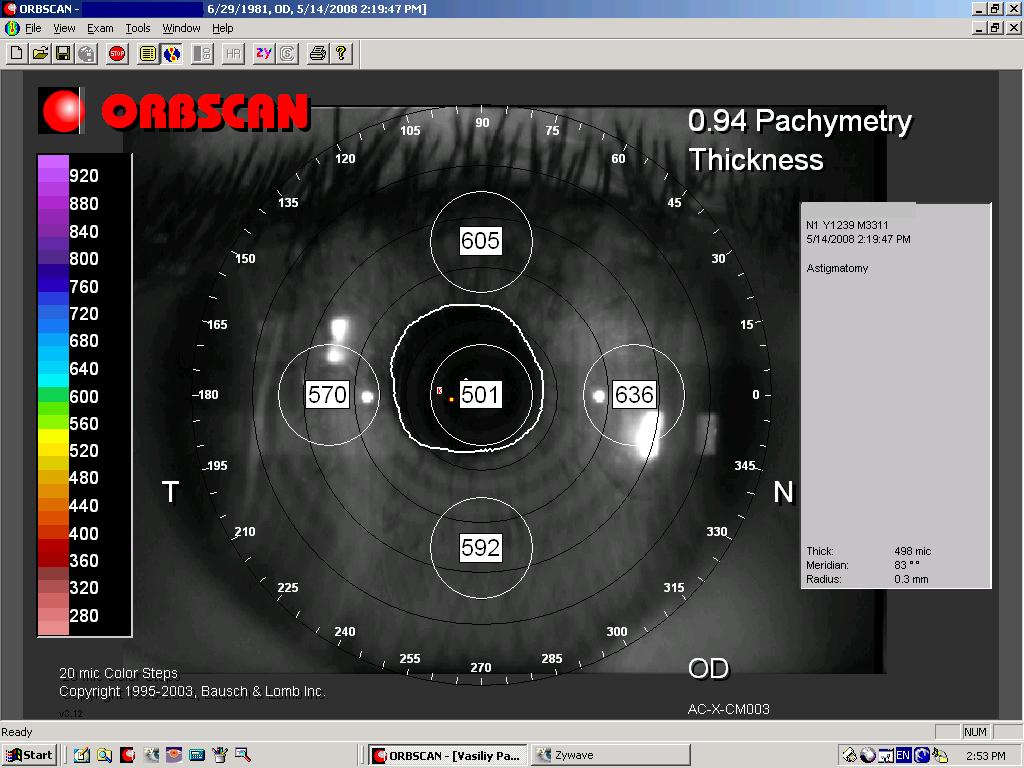 Передняя поверхность
 роговицы
Рефлекс 
на радужке
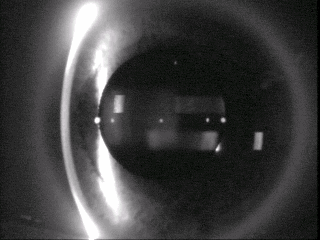 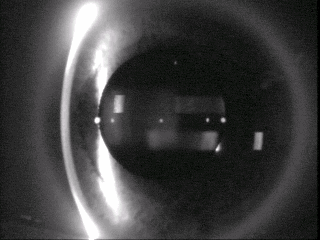 Задняя
поверхность
 роговицы
Объект  
Фиксации
Передняя 
капсула
Лимб
Передняя
Поверхность
радужки
Нормальная Роговица
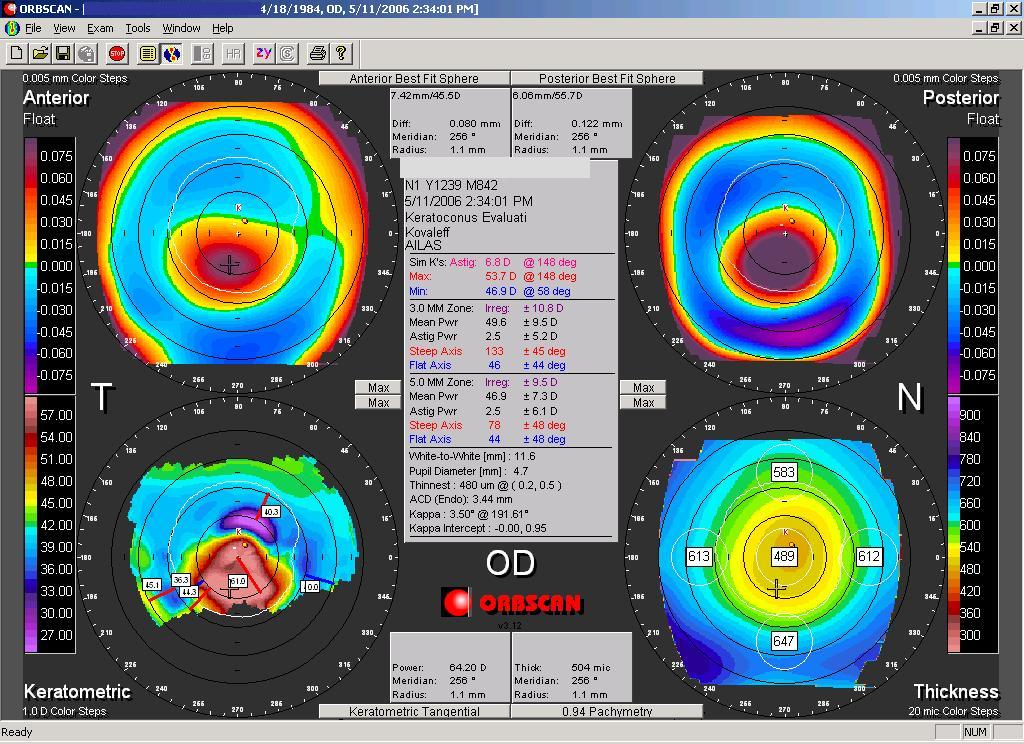 Классический Кератоконус
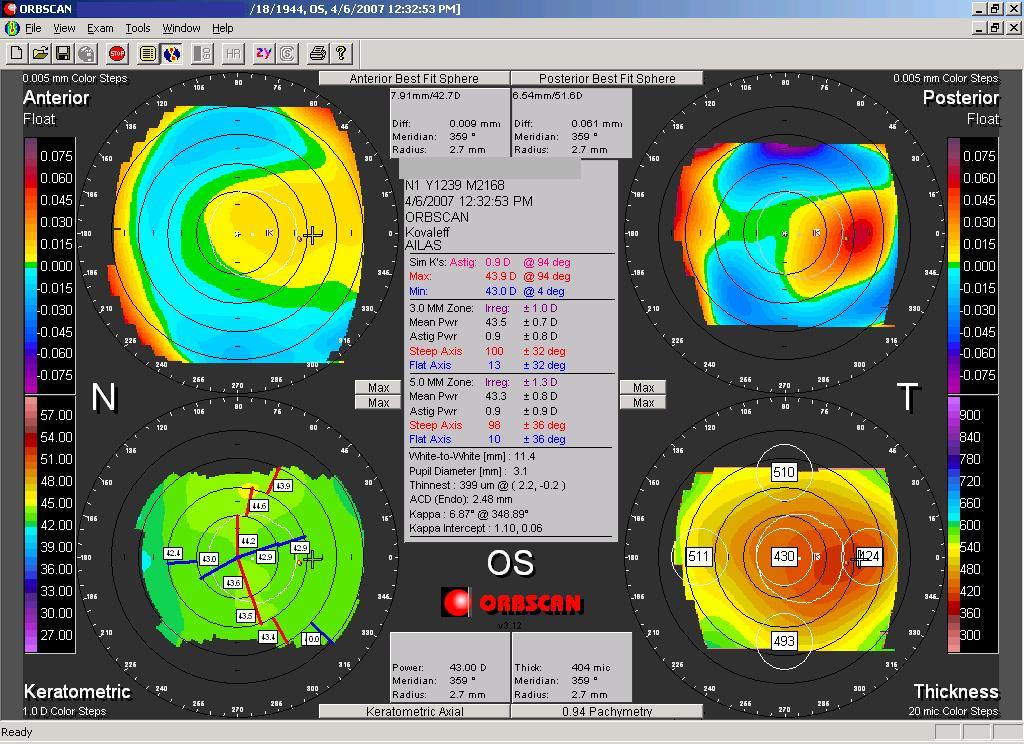 Атипичный  Кератоконус
Атипичный Кератоконус
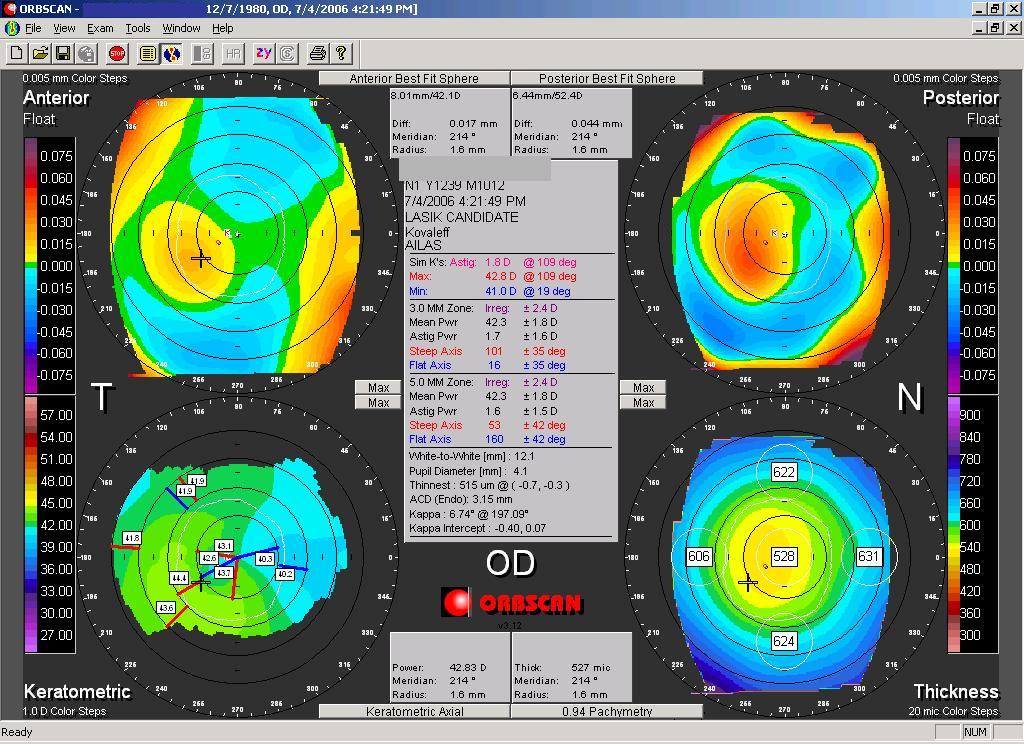 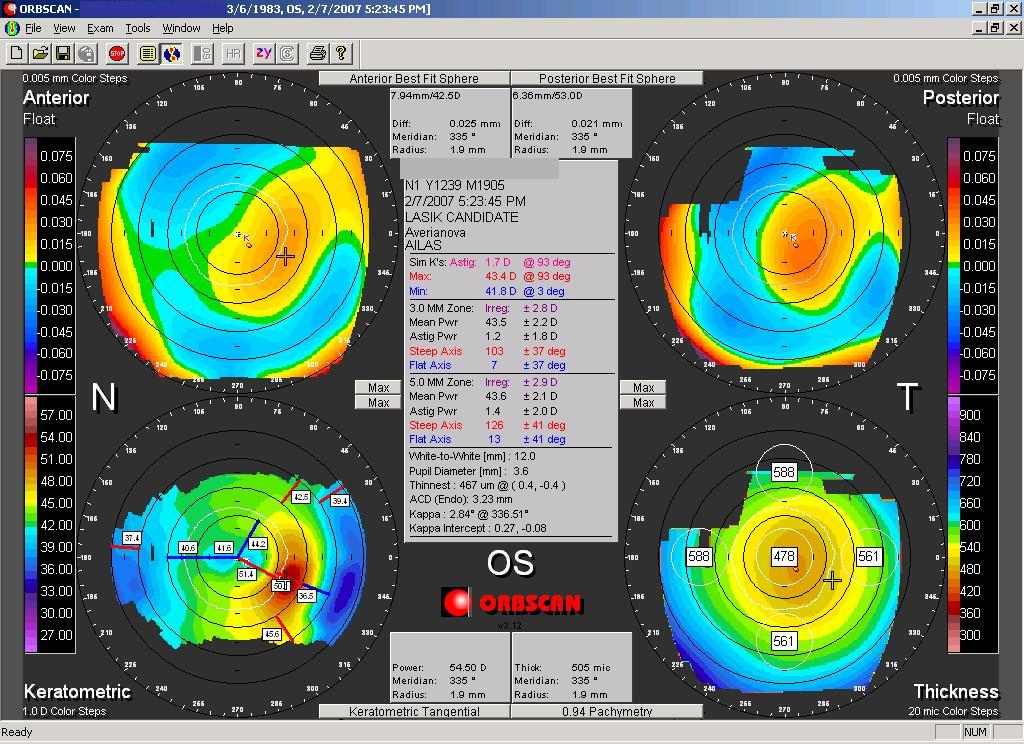 Второй Глаз
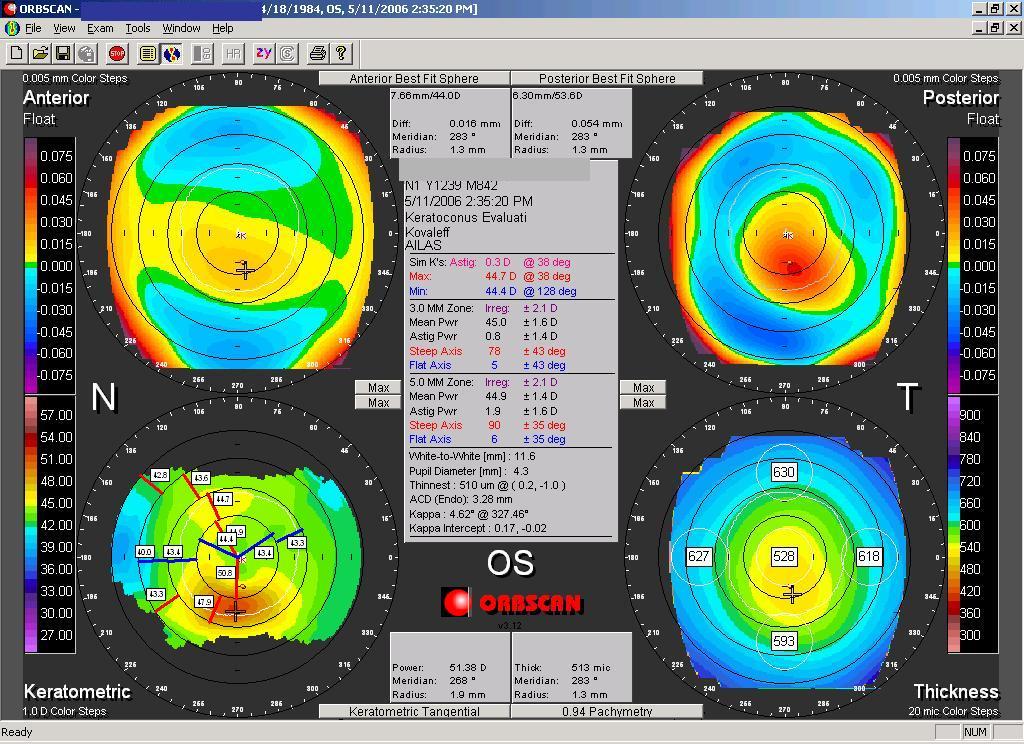 Двойная Верхушка
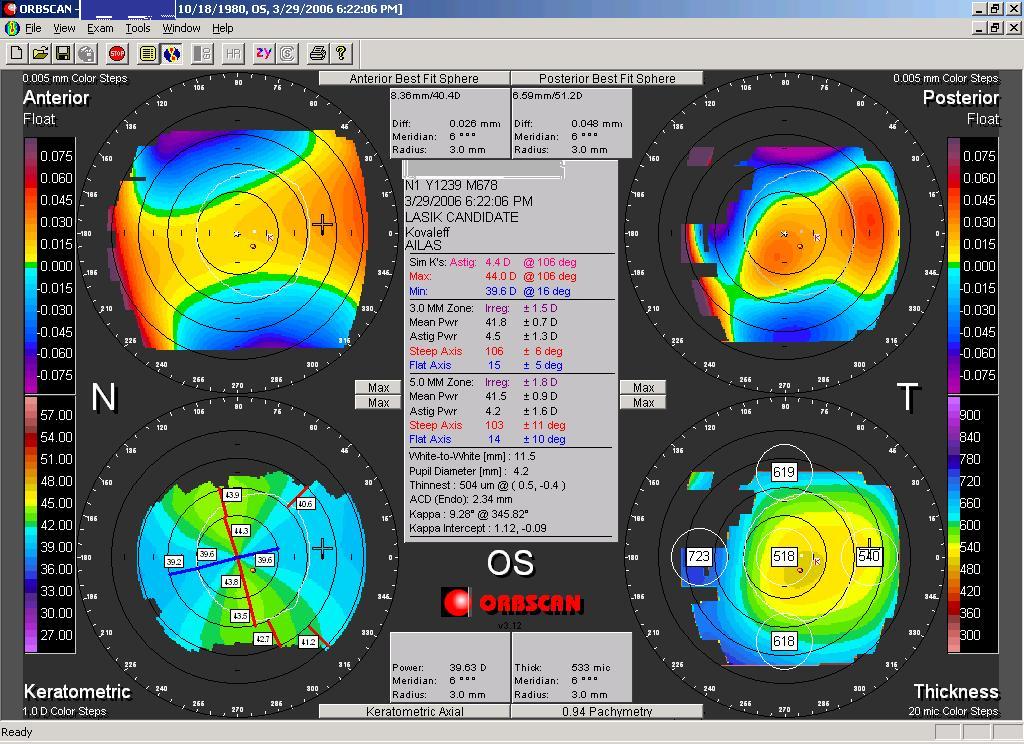 Задний Кератолконус
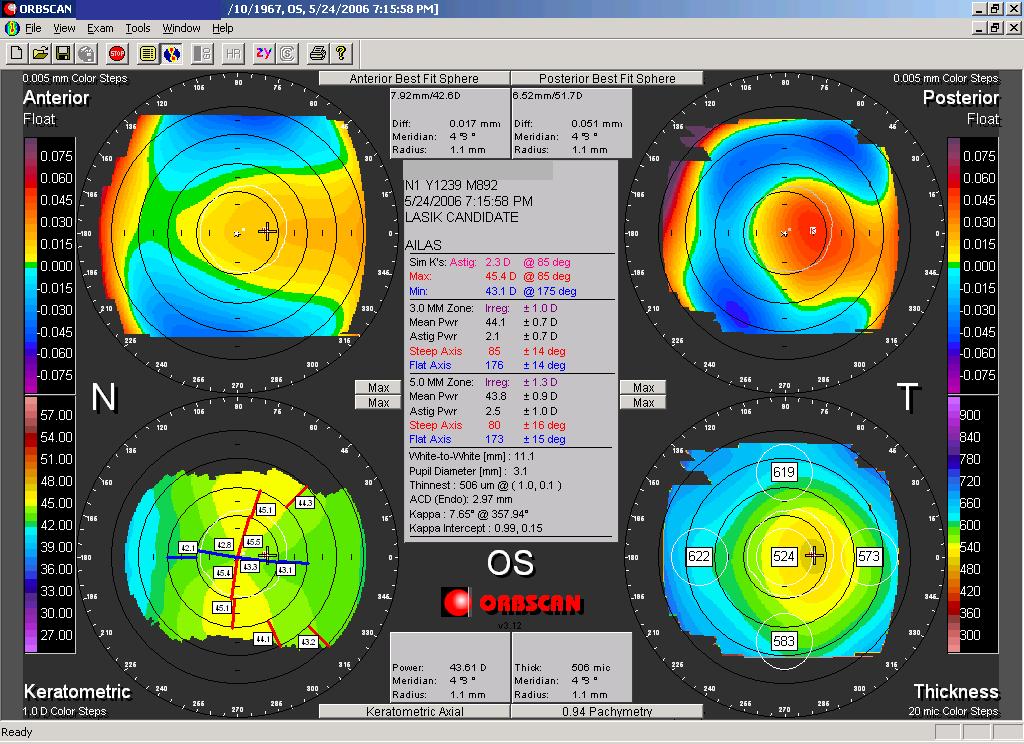 Pelucid Marginal Degeneration
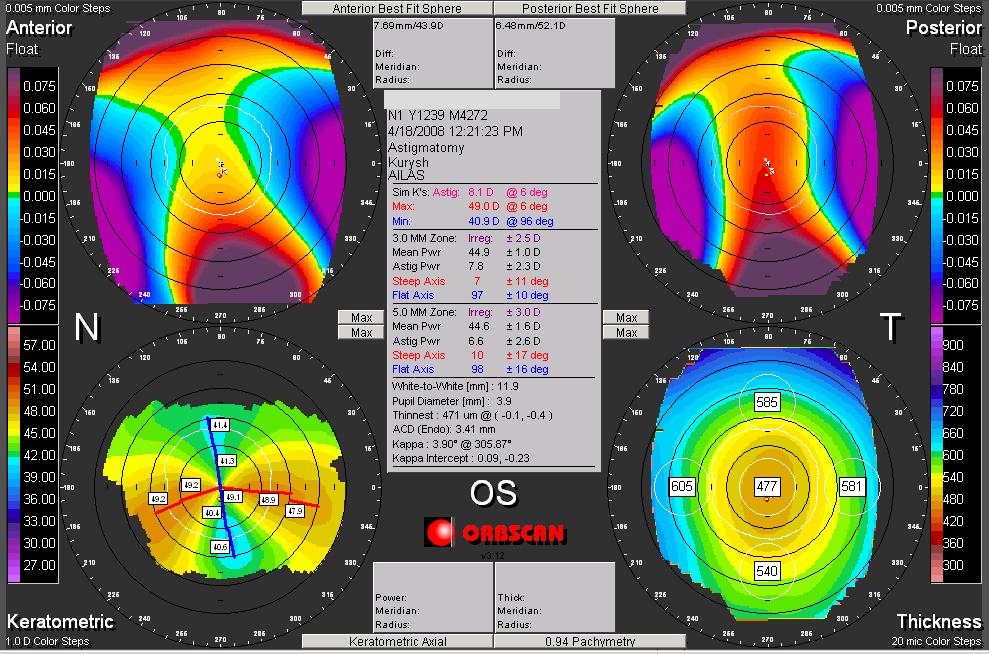 Контроль Результатов Лазерной Коррекции
Оценка Ширины Угла П/К  (Пре Оп.)
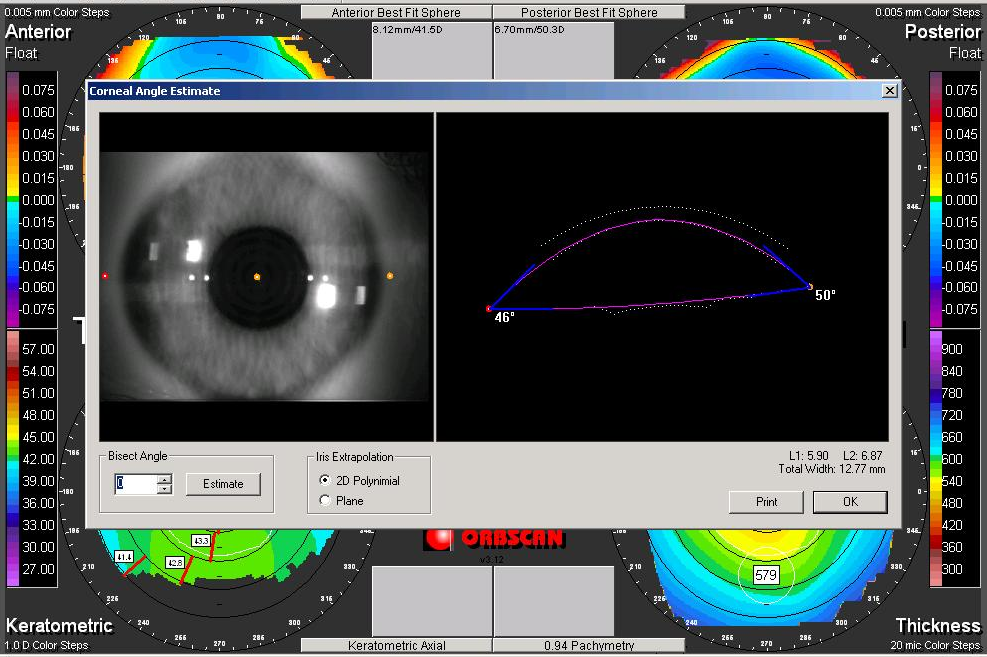 Оценка Ширины Угла П/К  (Пост Оп.)
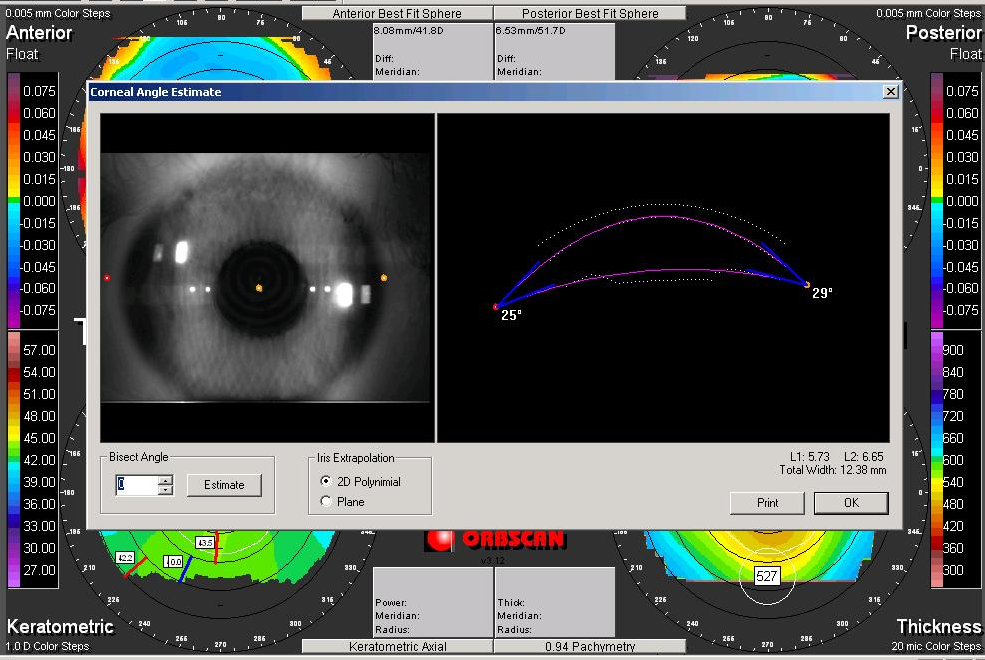 Рефракционная Терапия – Paragon CRT
Рефракционная Терапия Paragon CRT
Глубокая Линза – Смещение Книзу
Плоская Линза – Смещение Кверху
Плоская Линза – Smile (Улыбка)
Астигматизм
Паралимбальные Дуговые Насечки
Смешанный Астигматизм +3.0/-5.5
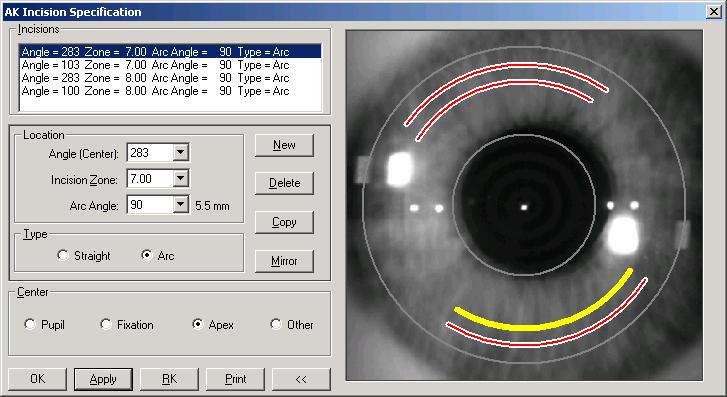 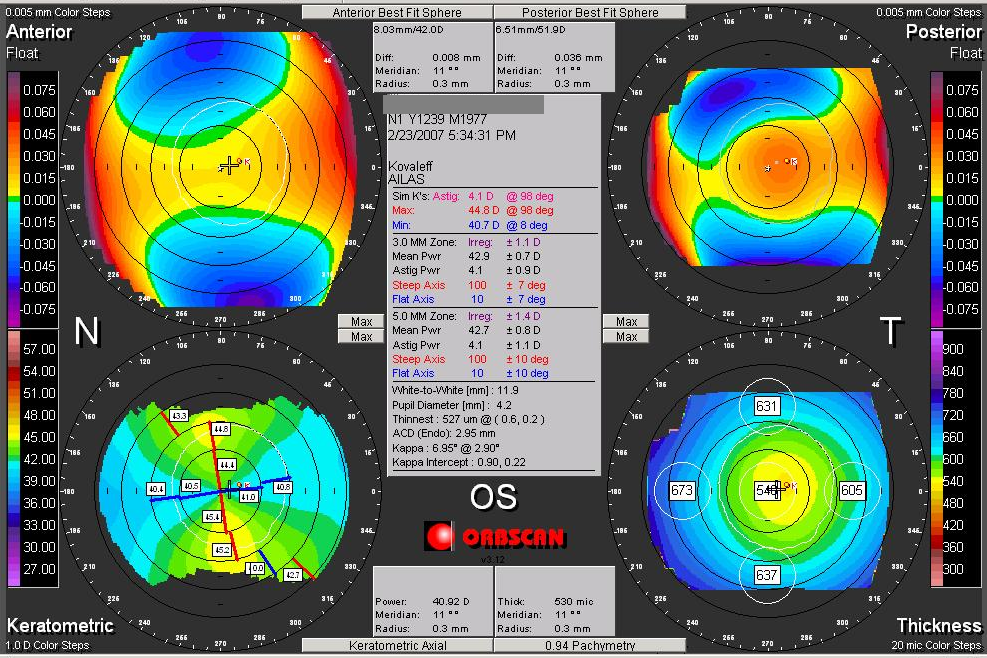 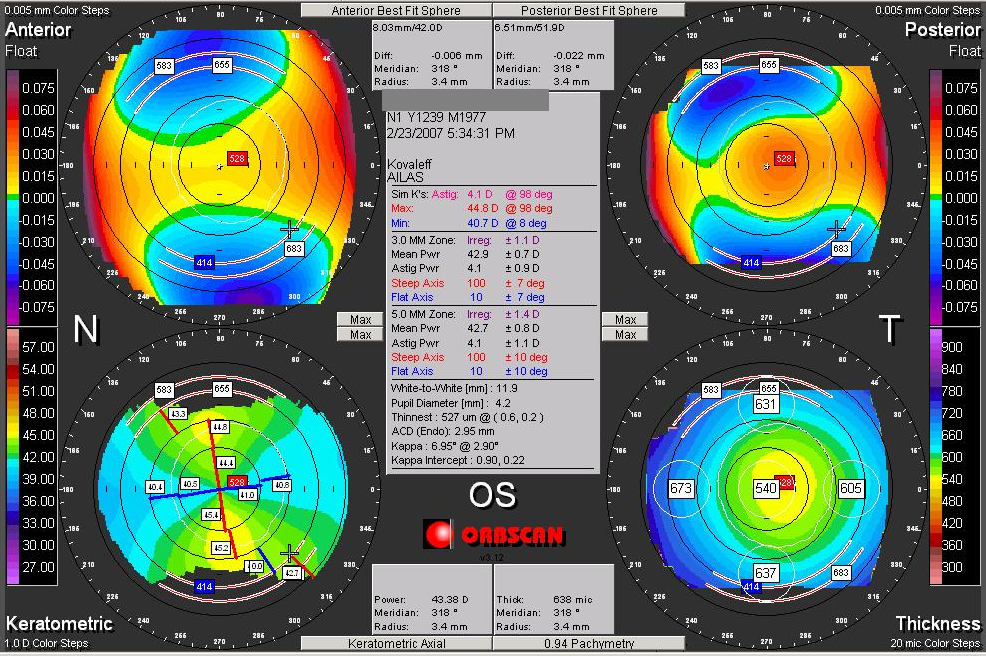 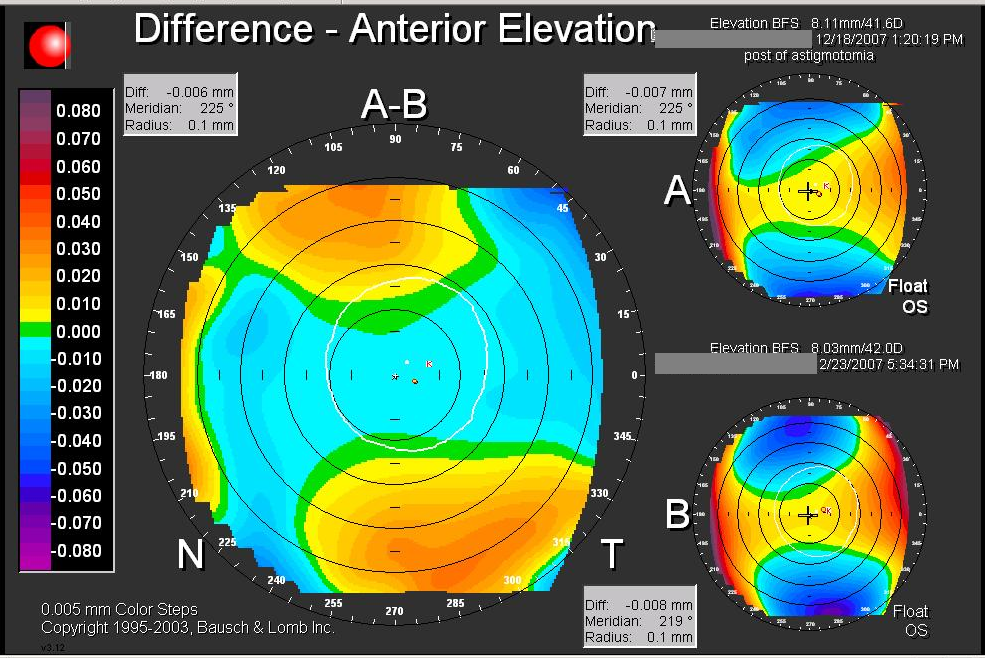 СПАСИБО ЗА 
ВНИМАНИЕ
Вопросы?